How to evaluate a corpus
Adam Kilgarriff
with: Vit Baisa, Milos Jakubicek, Vojtech Kovar, Pavel Rychly
Lexical Computing Ltd and
Leeds University / FI, Masaryk University
UK
Linguistics in 21st century
Corpus evidence
Which data?
NLP/Language Tech in 21st century
Learning from data
Which data?
Two situations
Where target text type is known
Best match
Where it is not
“General language”
Linguistics
Lexicography 
Training
Taggers, parsers etc
Lexical acquisition
Our topic
Prior work
“It depends on the task”
Yes but
Start somewhere
Until disproved:
Working hypothesis
Good for one, good for all
We all agree
Big: good
Diverse: good
Duplicates: bad
Junk: bad
A practical matter
2000
No choice
Use whatever there is
2013
German:
DeWaC or TIGER or BBAW or Leipzig  …
Build you own corpus
BootCaT, WaC family, TenTen family
What parameters?
Intrinsic/extrinsic
Intrinsic
Assess features of the corpus

Extrinsic
Does it help you do some task better?
Intrinsic/extrinsic
Intrinsic
Assess features of the corpus
Limited 
Extrinsic
Does it help you do some task better?
More convincing
A task with
Broad coverage, general language
Norms  of language
Hanks 2013
Sensitive to quality
Not too many dependencies 
Eg on other complex software
evaluable
Collocation dictionary creation
Model
For English
Oxford Collocations Dictionary (2002, 2009)
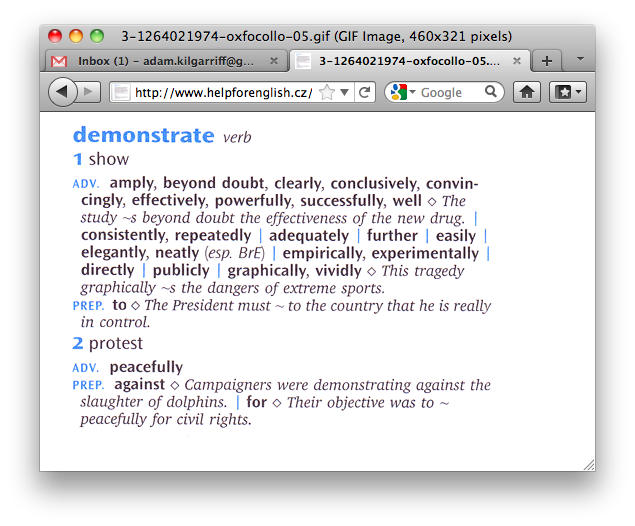 Collocation dictionary creation
Model
For English
Oxford Collocations Dictionary (2002, 2009)

Definition:

A collocation is good = it should be in a dictionary like the OCD
Evaluable?
Collocation dictionaries exist
The people who wrote them answered the question
Ergo yes
Version 1
Sample of headwords
Find collocations
Ask lexicographers
Are they good?
Evaluating word sketches
Word sketch
A one-page, automatic summary of a word’s grammatical and collocational behaviour
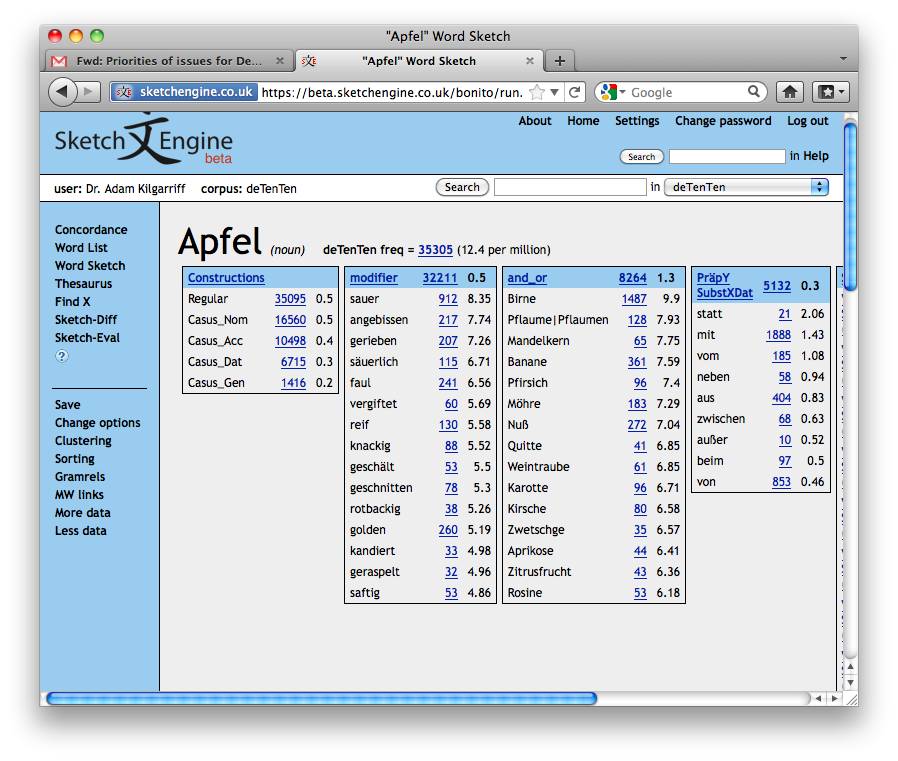 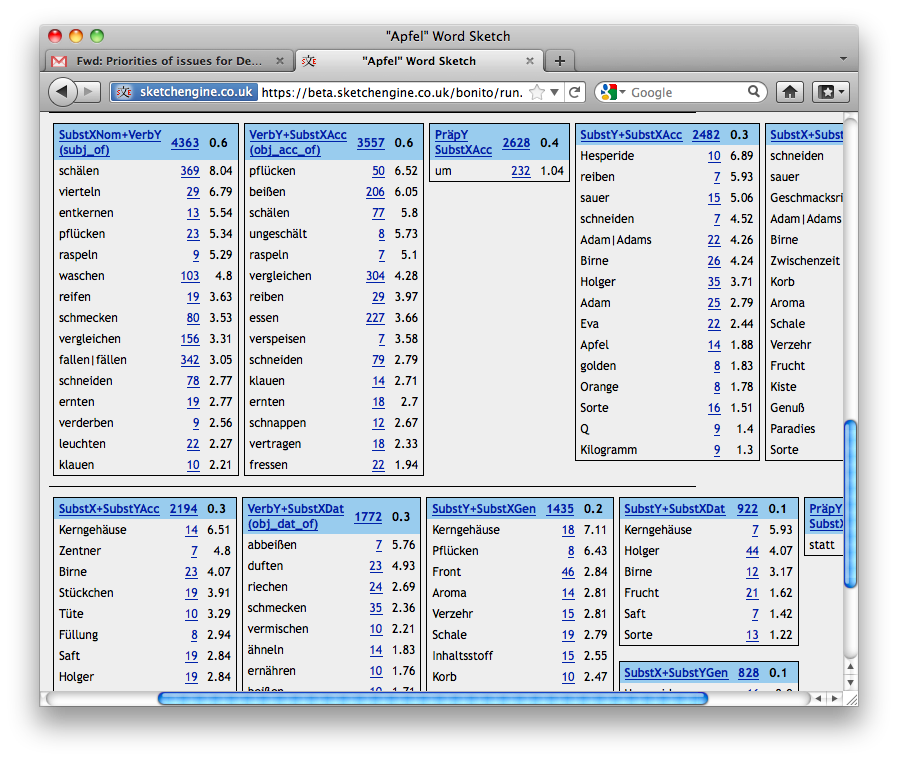 The Sketch Engine
Leading corpus tool
Dictionary-making
Oxford Univ Press, Cambridge Univ Press, Collins, Macmillan, Le Robert, Cornelsen
I[BCDES]L
Research
Linguistics (theoretical and applied), NLP
Teaching
Languages (EFL), Degrees in a lg, Translation
Concordances
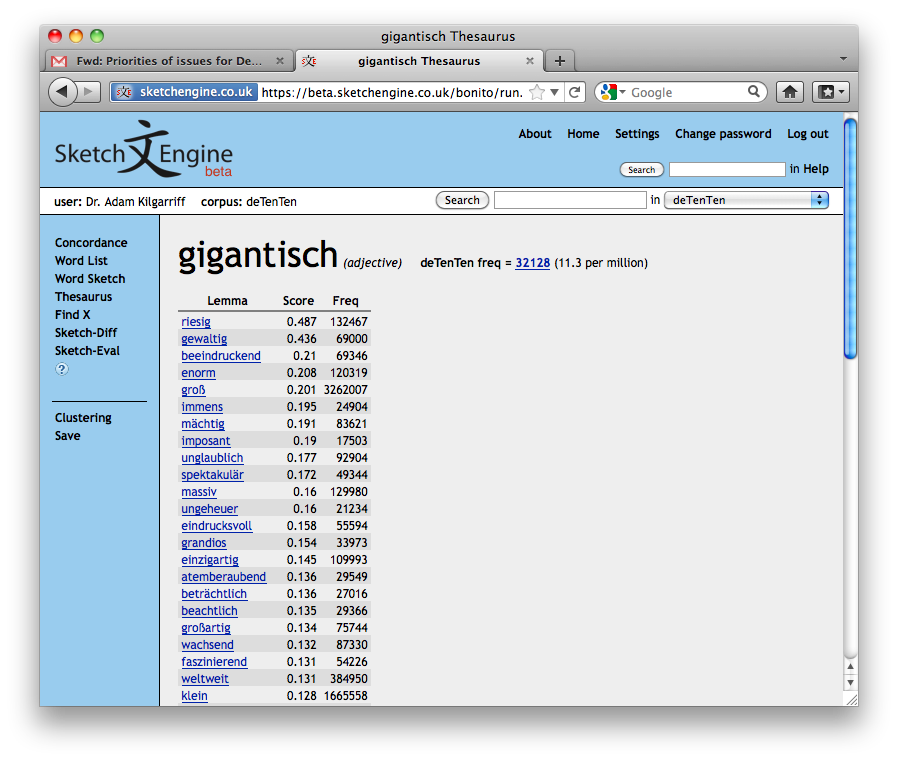 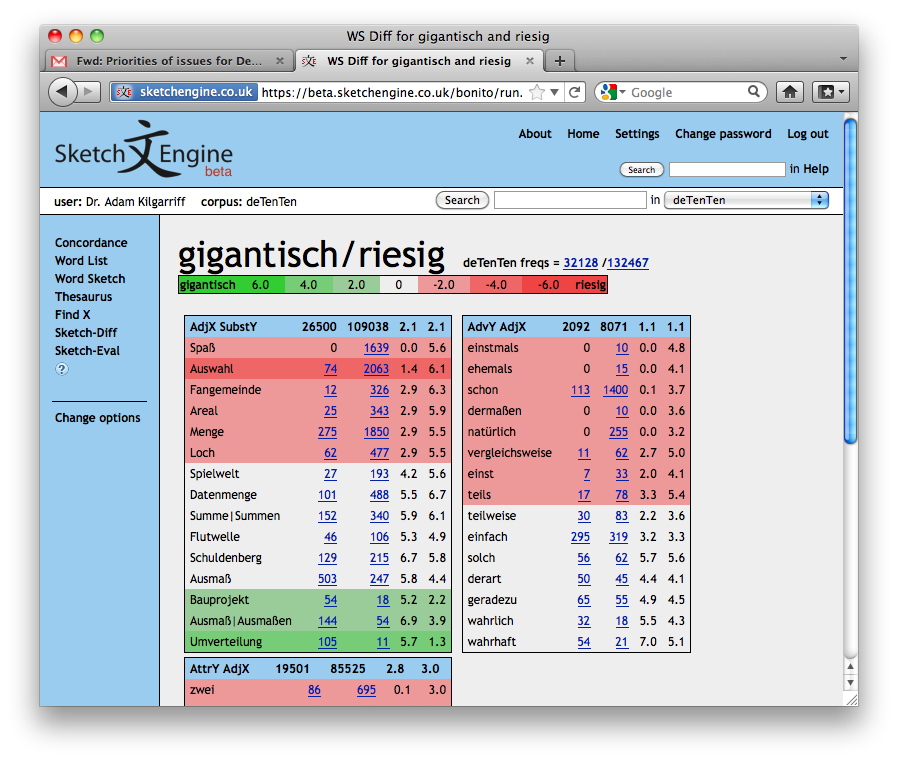 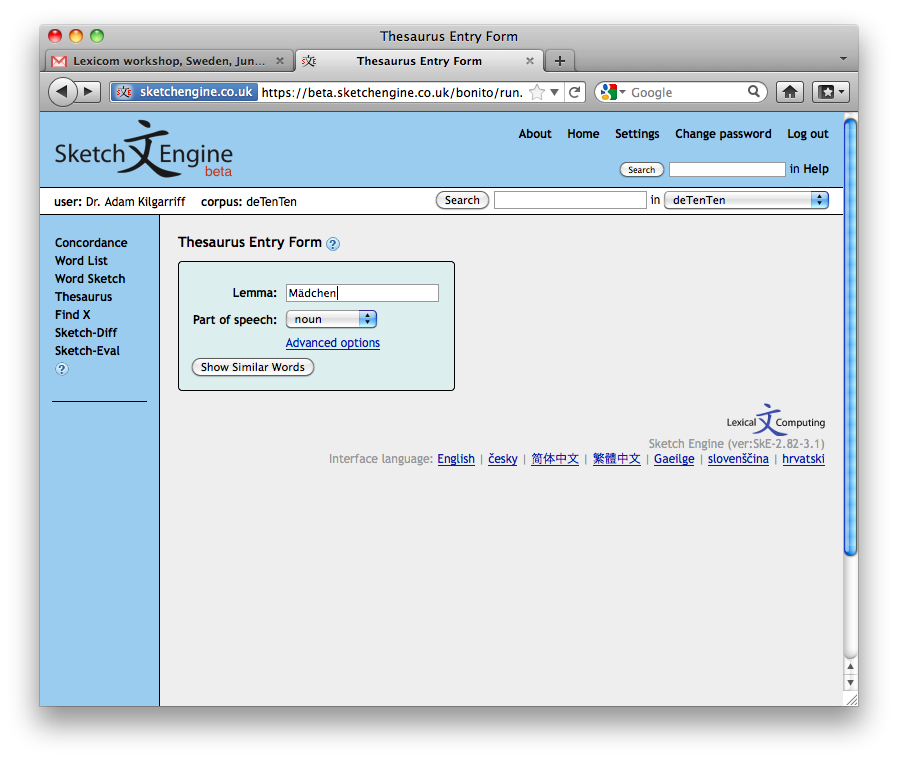 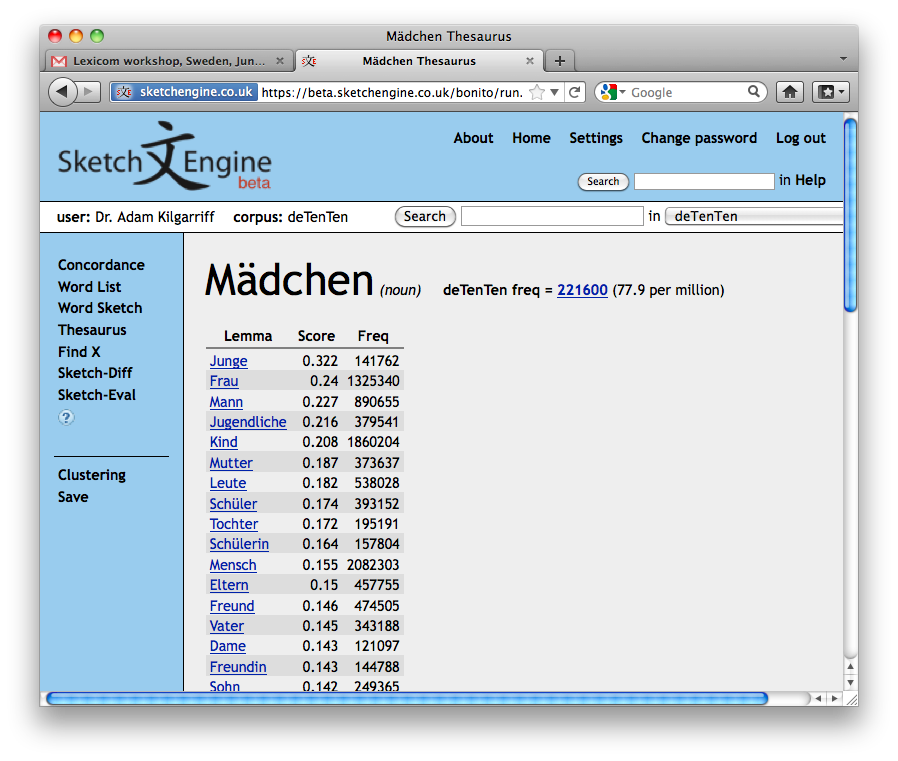 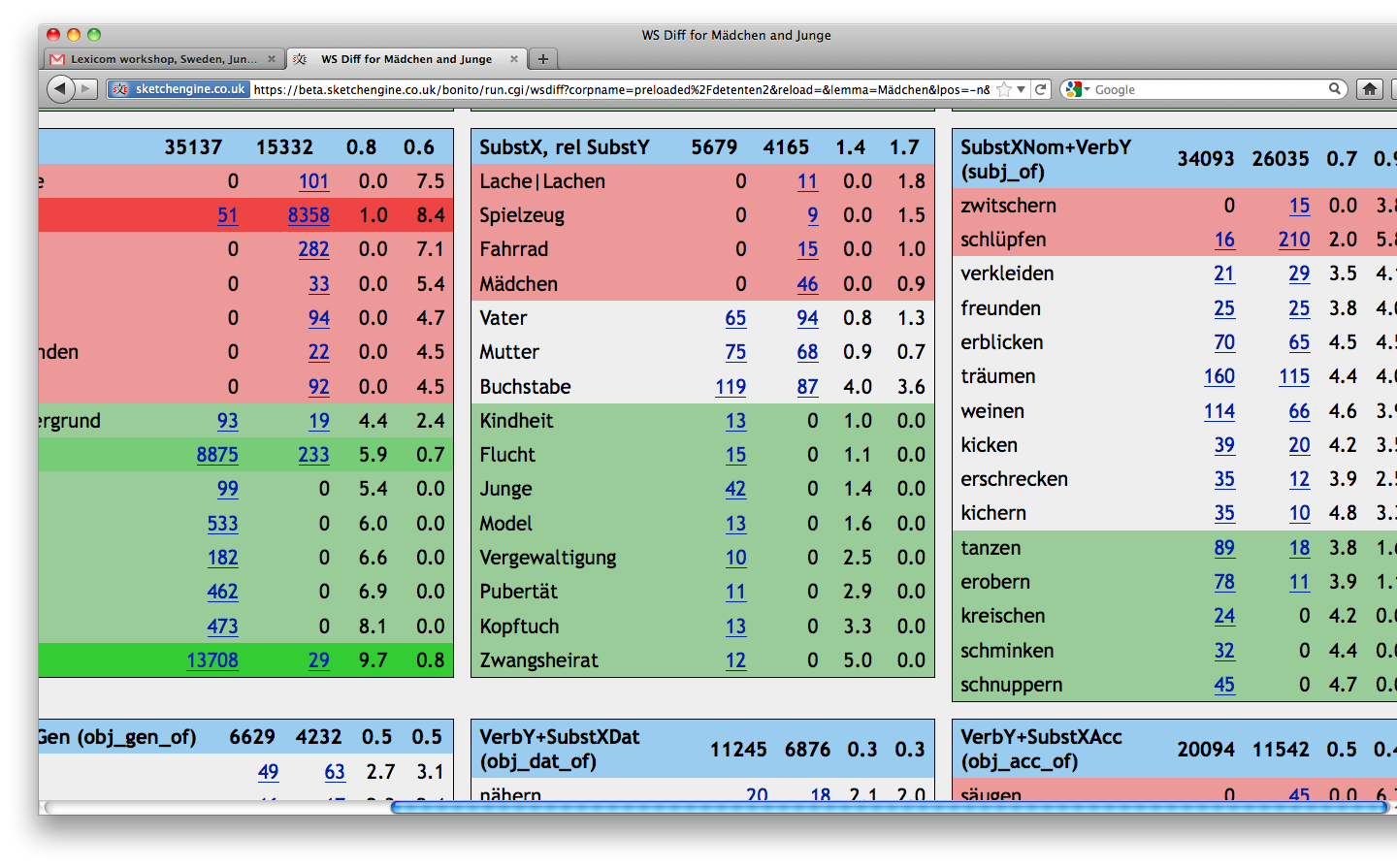 Corpora in SkE
Preloaded
Mostly from web
Sixty languages
Major languages
enTenTen corpora, billions of words
Your own
Uploaded from your computer
Built from web
WebBootCaT
Evaluation
Ten years of word sketches
First product
Macmillan English Dictionary 2002
Feedback
Very good
But
Time for quantitative evaluation
Version 1
Sample of headwords
Find collocations
Ask lexicographers
Are they good?
Four languages
Dutch English Japanese Slovene
Two thirds of top 20 collocations: good 
Evaluating word sketches, Euralex 2010
Version 1
Sample of headwords
Find collocations
Ask lexicographers
Are they good?
But
How to find collocations?
Unless we find them all
Measures precision only,  not recall
Version 2
Sample of headwords
Find all candidate collocations from everywhere
Ask lexicographers
Are they good?
Gold standard 
output of perfect corpus+system
How does corpus X + system Y score?
Vary X, evaluate corpora
Vary Y (or its components), evaluate systems
Task definition
A pair (unordered) of lemmas
No grammar, word class
Would be a problem for comparing systems
Just two words
Simpler to assess, score, compare
Maybe later…
No grammar words 
use stoplist
No names 
nothing capitalised, in English, Czech
SampleEnglishtotal size 100
SampleCzechtotal size 100
Finding all the collocations
Find lots and lots of candidates
All the corpora we had
Various parameters
Check many dictionaries
Number of candidates

For each
Ask three judges
Is it good?
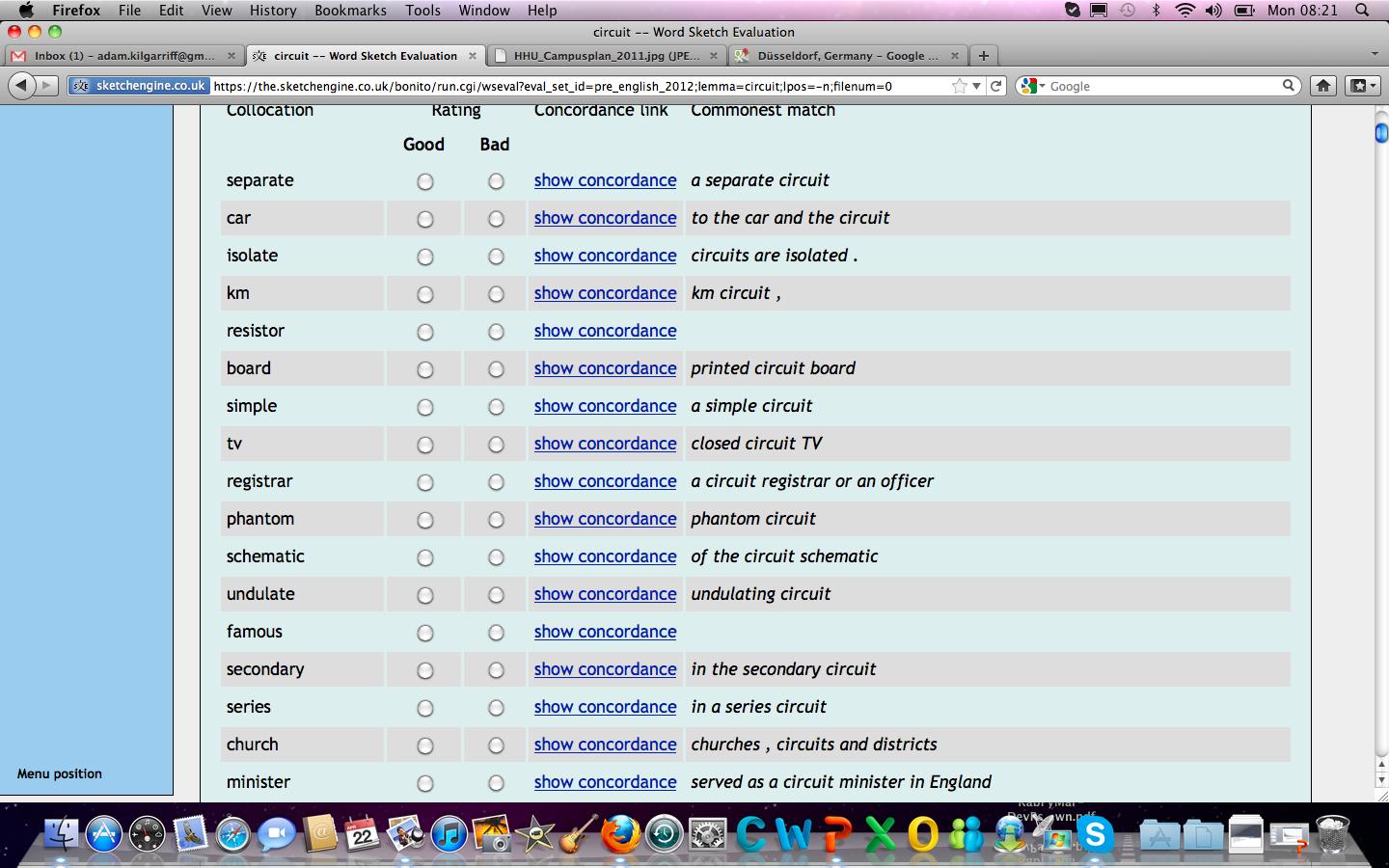 Judging
English
3 lexicographers who had worked on OCD
Czech
4 linguistics students
30,000 judgments each
A few days work
Inter-tagger agreement
Good=
All, or all-but-one, of judges said ‘good’
Did we find all good collocates?
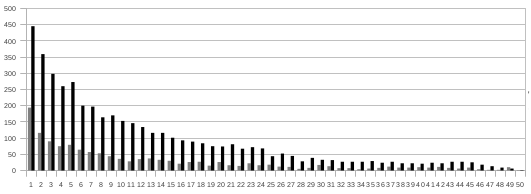 Distribution of good collocations in fiftieths, ordered by score. 
English is black, Czech grey.
Did we find all good collocates?
Probably not
Sample with good-collocate countsEnglishtotal size 100
Review
Sample of headwords
Find all candidate collocations from everywhere
Ask lexicographers
Are they good?
Gold standard 
output of perfect corpus+system
How does corpus X + system Y score?
Vary X, evaluate corpora
Vary Y (or its components), evaluate systems
Corpora
Parameters
Precision/recall tradeoff
How many collocates to choose
Best: Hi 100, Mid 50, Lo 25
What metric to use
F5 weights recall (harder) over precision
Suitable here
Statistic to sort by
Czech: better with Dice (salience measure)
English: better with plain frequency
Minimum hits for collocate (1, 5, 10)
Results
Discussion
Big: good
Czech: parsing helps
En: TreeTagger better than CLAWS
What about OEC?
Curated and big
Low score

NOT used to find candidates
OEC experiment
Extra candidates from OUP
Extra task for judges
19% of new candidates were good

Conclusion
Did we find all good collocations?
No
Just-in-time evaluation
New corpus to ‘add to set’
Same headwords
Same candidate-finding algorithm, parameters
Find candidates for new corpus
Judge them
Rerun evaluation with extended set
New corpus can be compared with others
OEC: in progress
To do
OEC: complete (also CLUEWEB)
Gold standard datasets for taggers, parsers
Usable for corpus evaluation?
Comparable results? 
Use cases!
Set parameters for web corpus construction
Deduplication
Seeds
Crawling strategies
Processing tools
Thank you